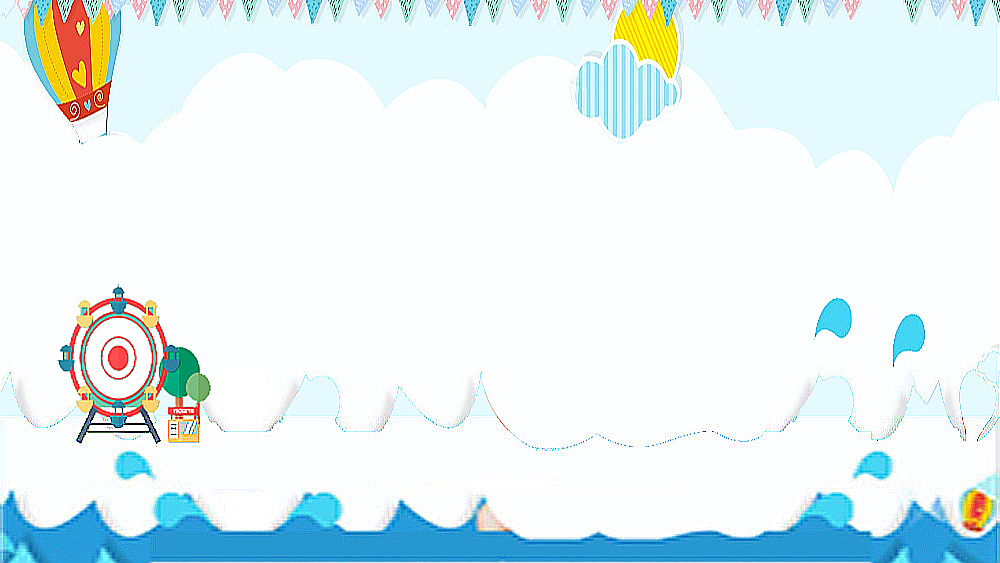 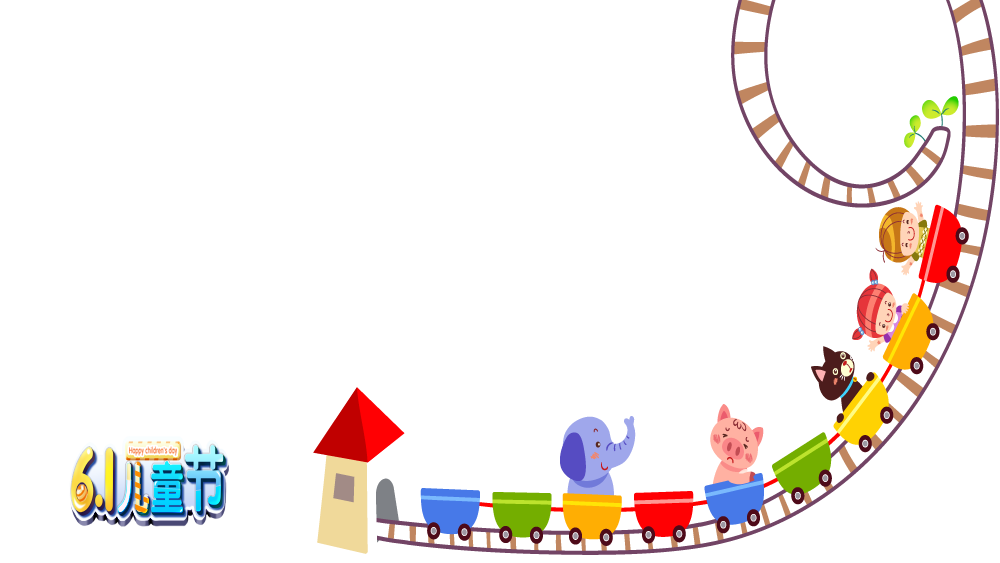 PHÒNG GIÁO DỤC VÀ ĐÀO TẠO QUẬN BÌNH THẠNH
TRƯỜNG TIỂU HỌC YÊN THẾ
TOÁN – LỚP 1
Giáo viên: VÕ THỊ NHUNG
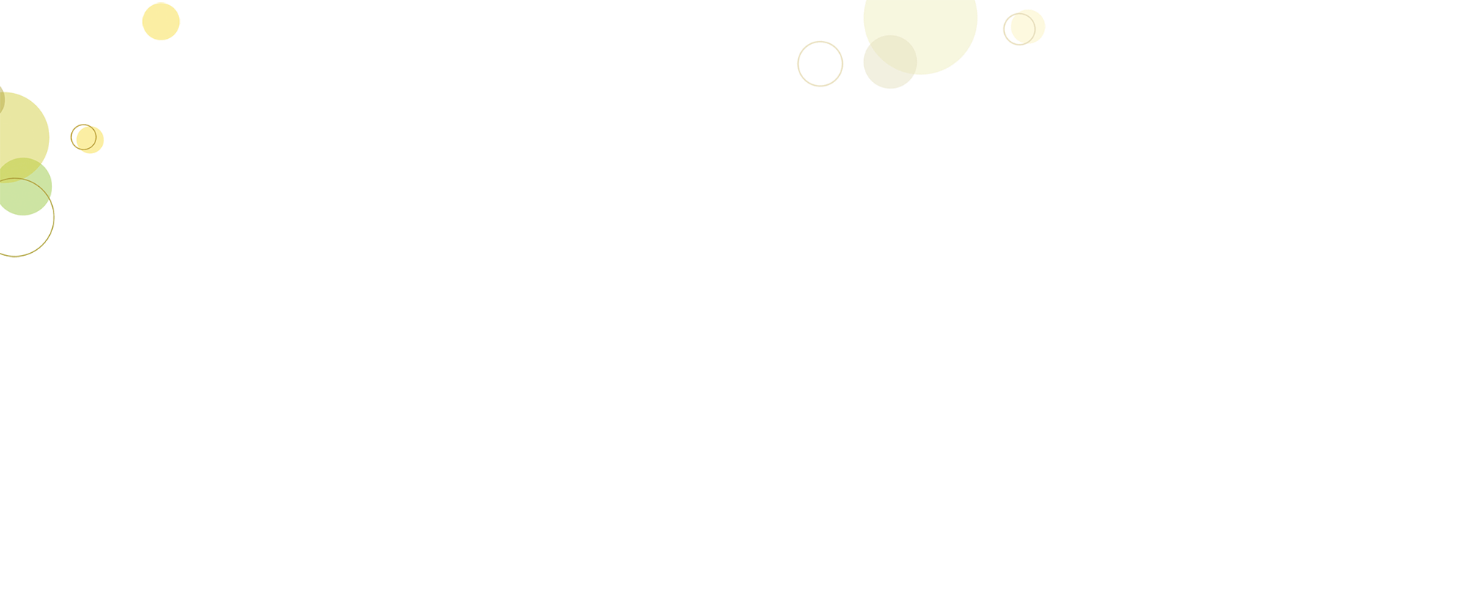 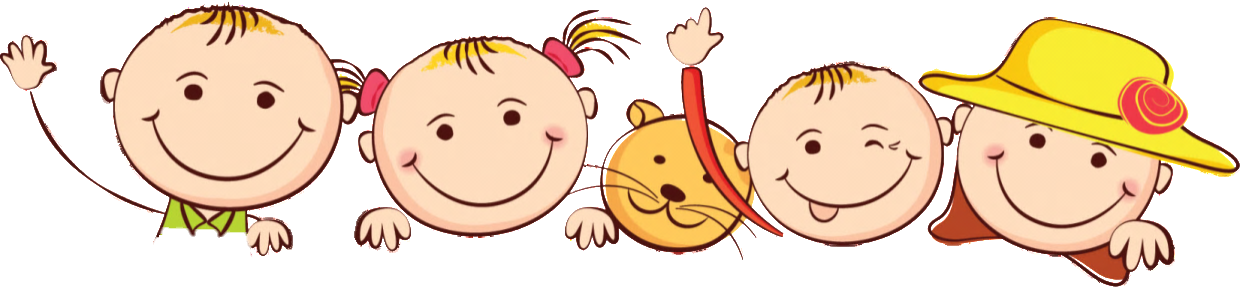 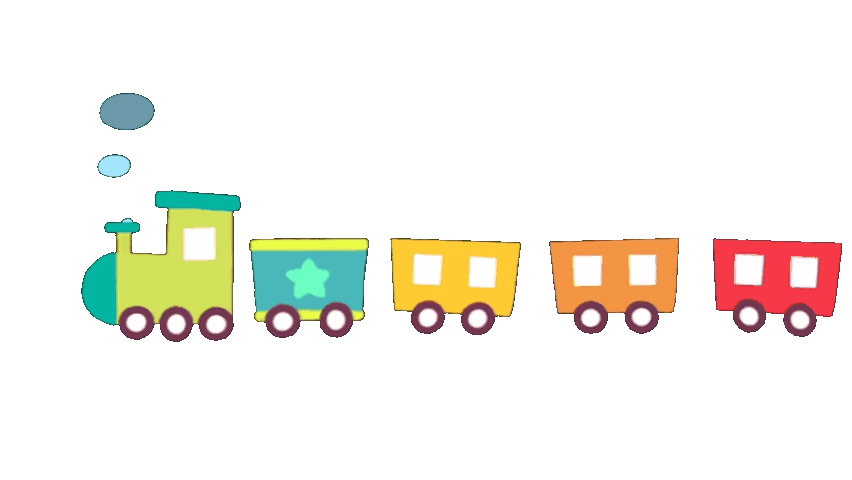 Khôûi ñoäng
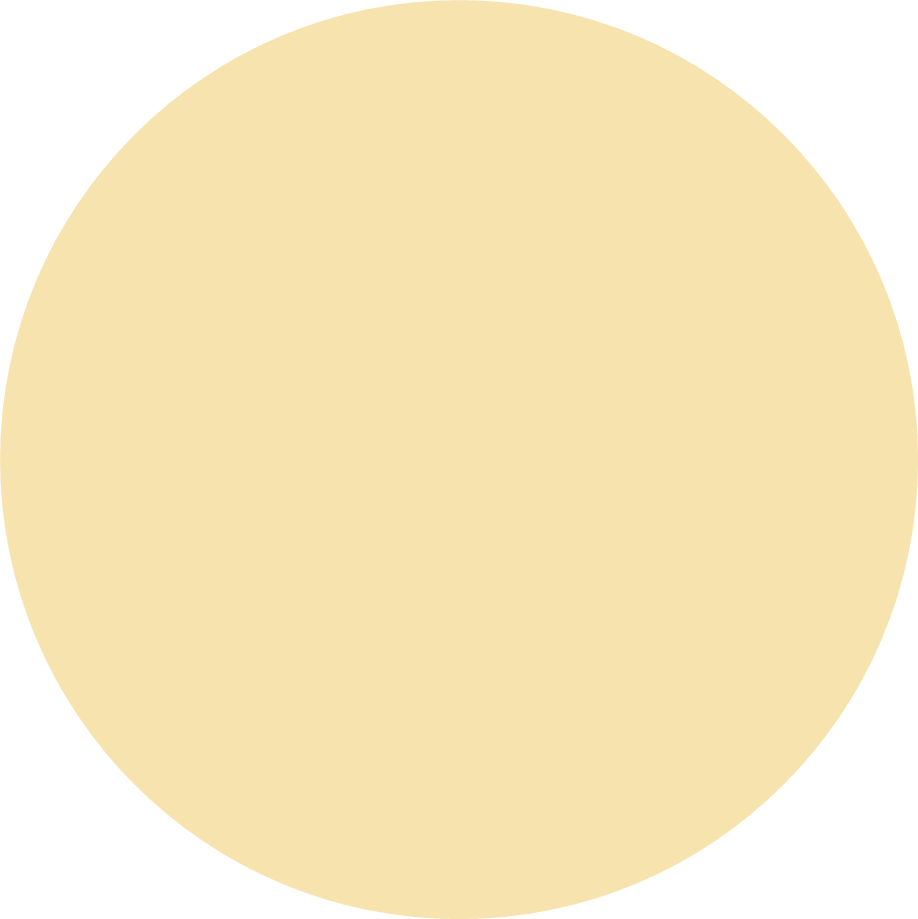 TRÒ CHƠI
 BÊN TRÁI BÊN PHẢI
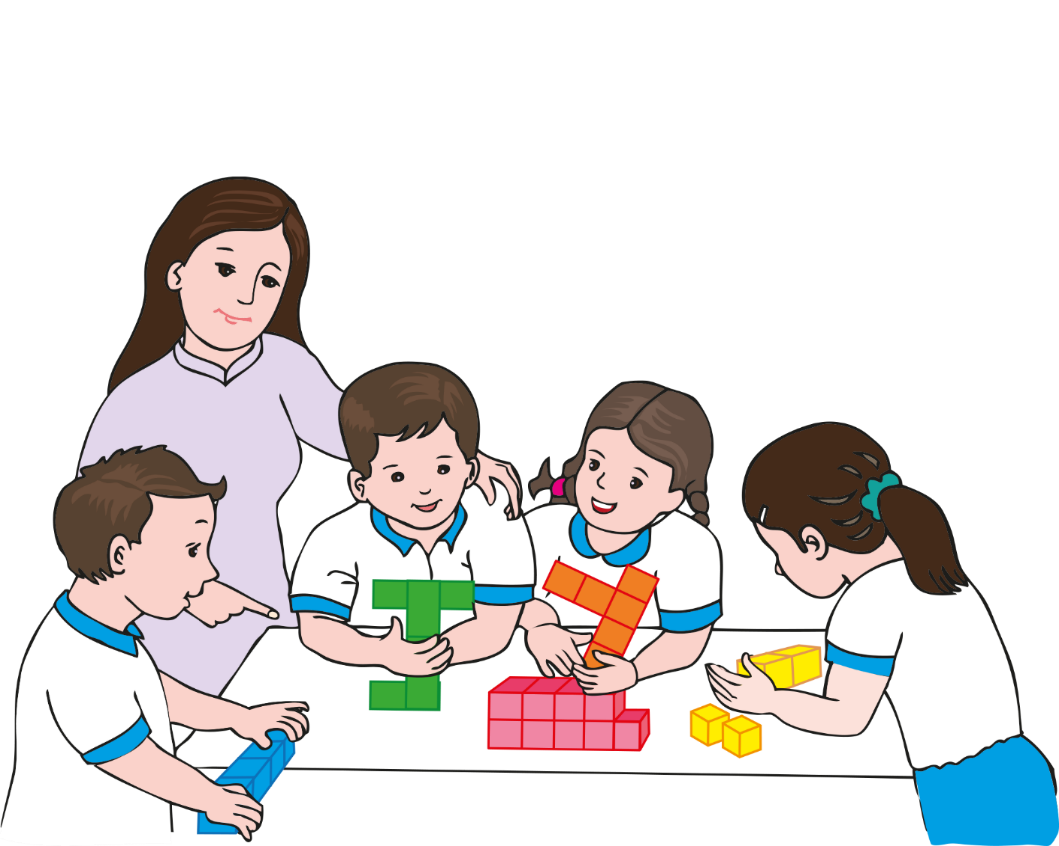 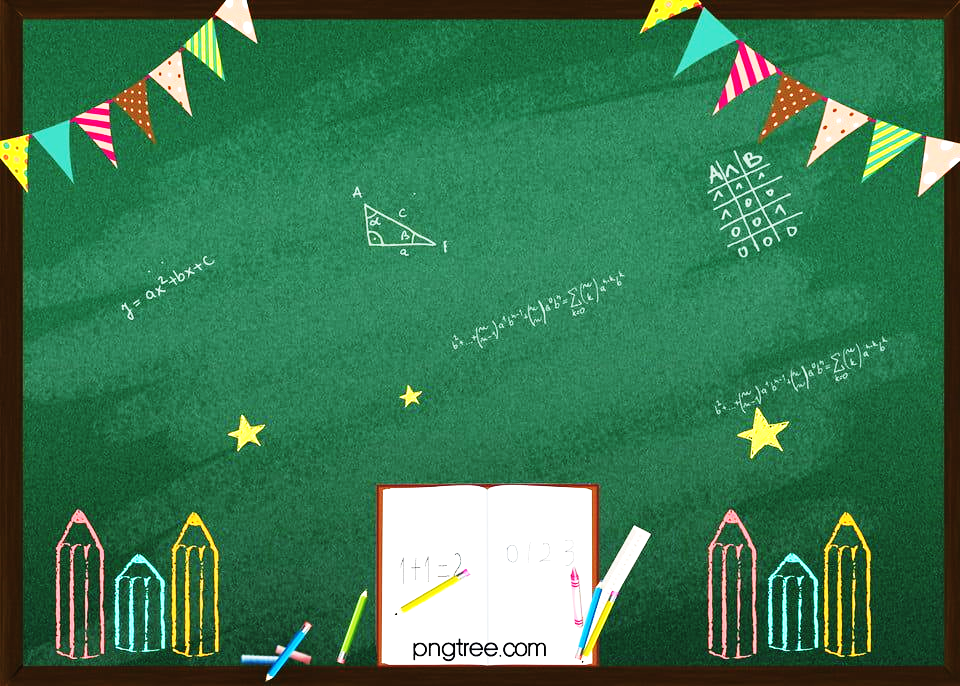 Toaùn
Vị trí
(Tieát 1)
Vị trí
Quan sát tranh, nói về vị trí
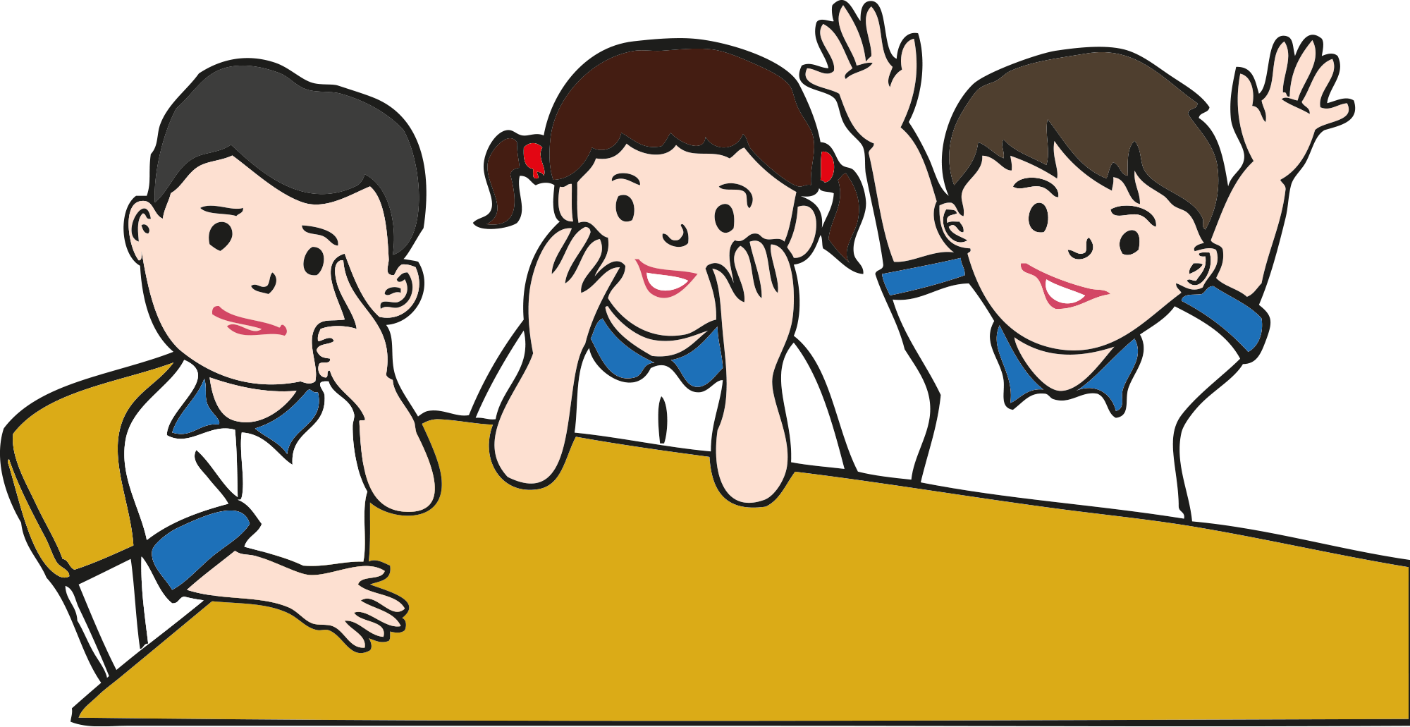 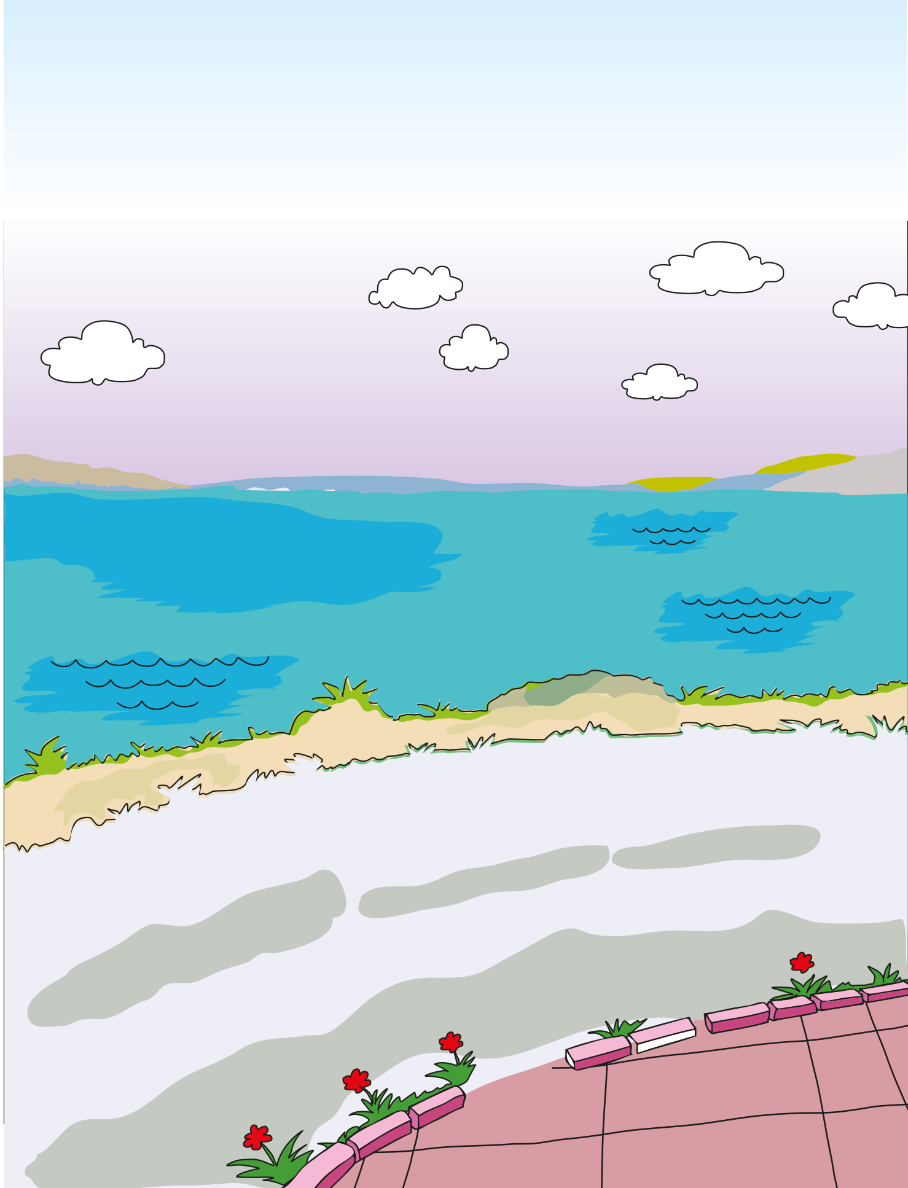 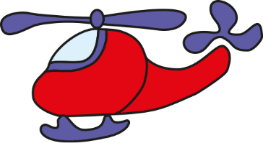 Quan sát tranh và nói vị trí
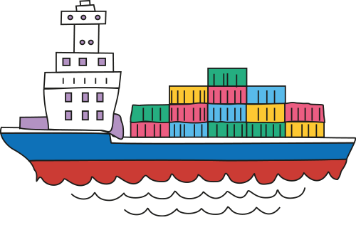 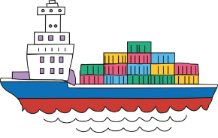 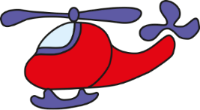 Máy bay ở trên – Tàu thủy ở dưới
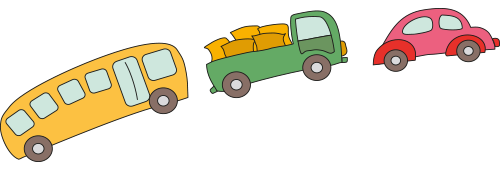 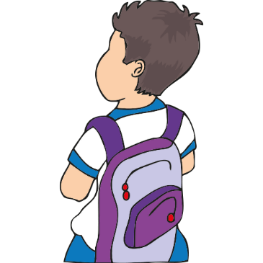 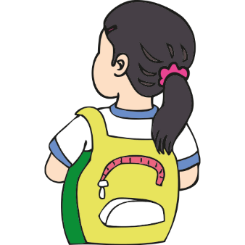 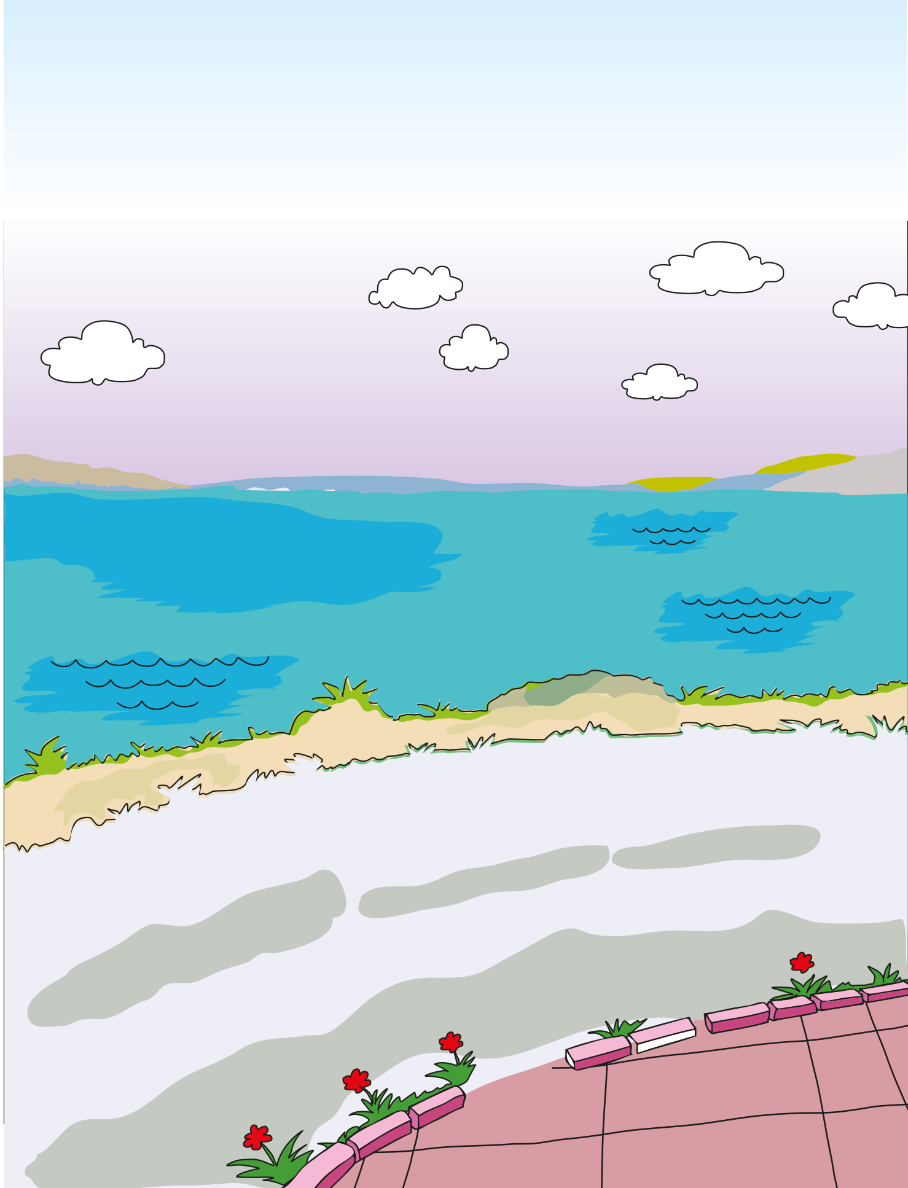 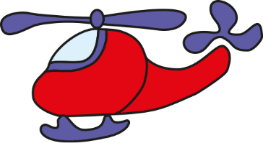 Quan sát tranh và nói vị trí
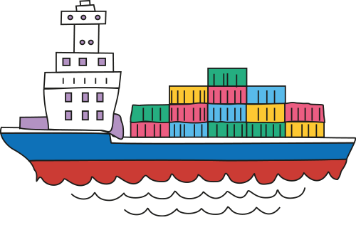 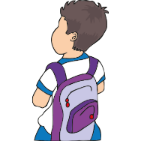 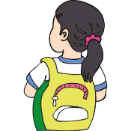 Bạn trai đứng bên phải – Bạn gái đứng bên trái
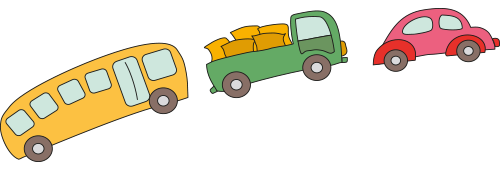 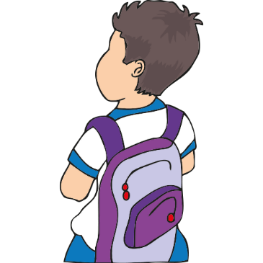 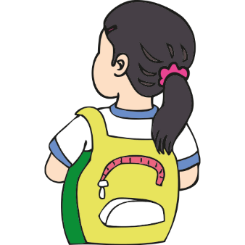 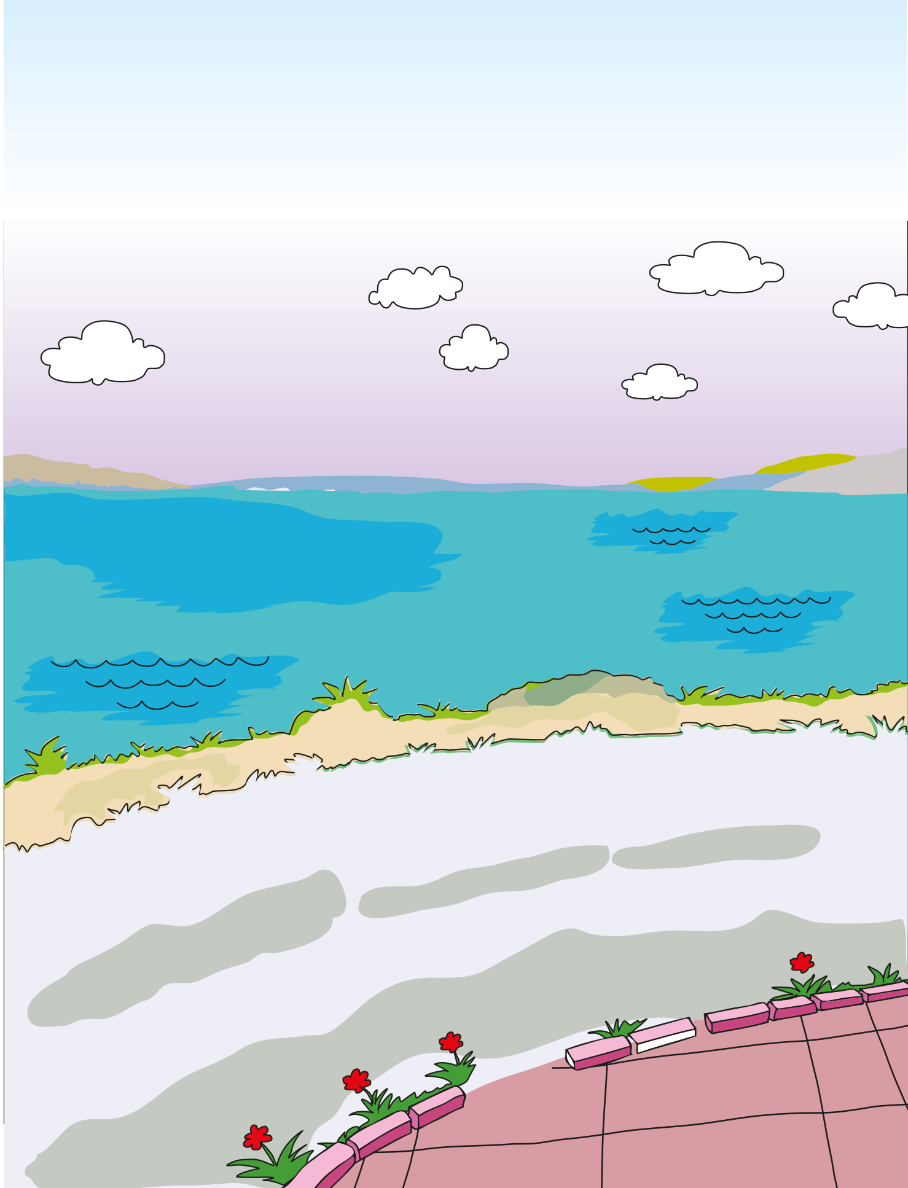 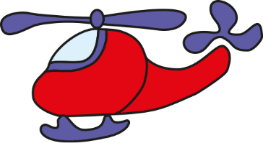 Quan sát tranh và nói vị trí
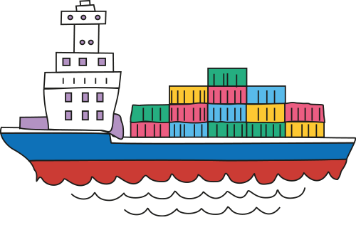 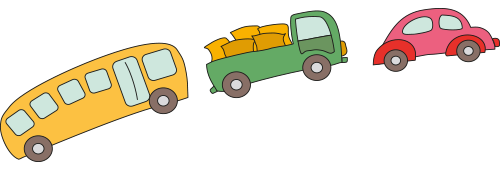 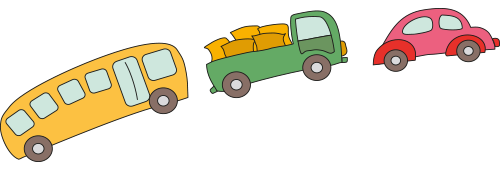 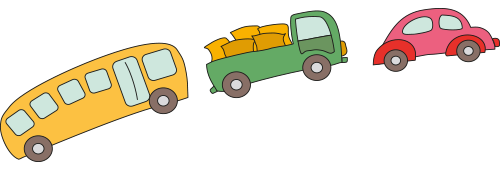 Xe hồng chạy trước – Xe vàng chạy sau – Xe xanh chạy giữa
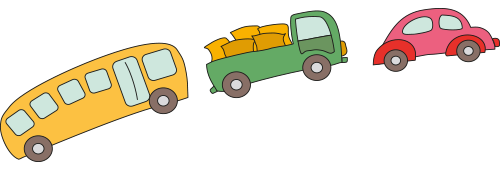 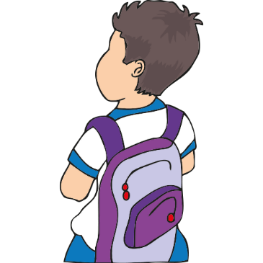 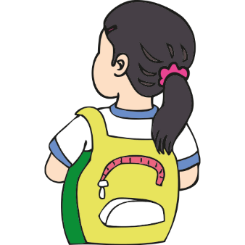 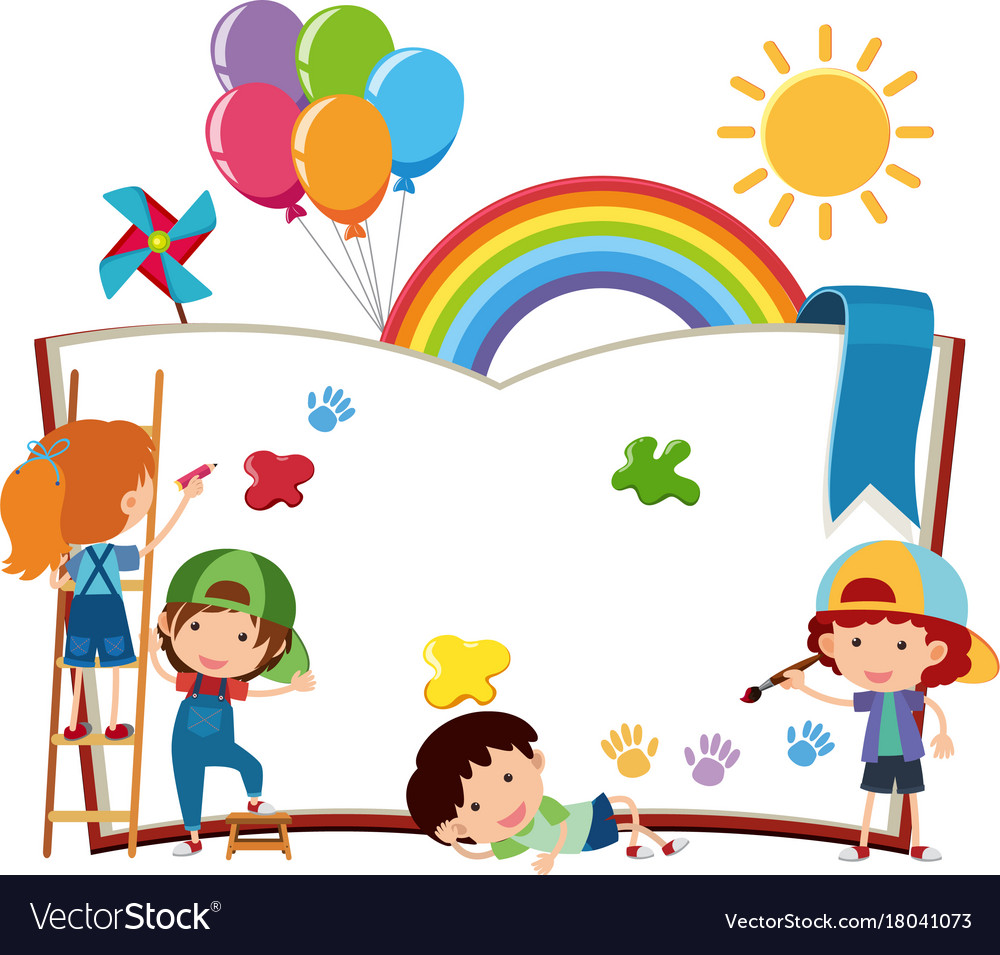 Thö giaõn
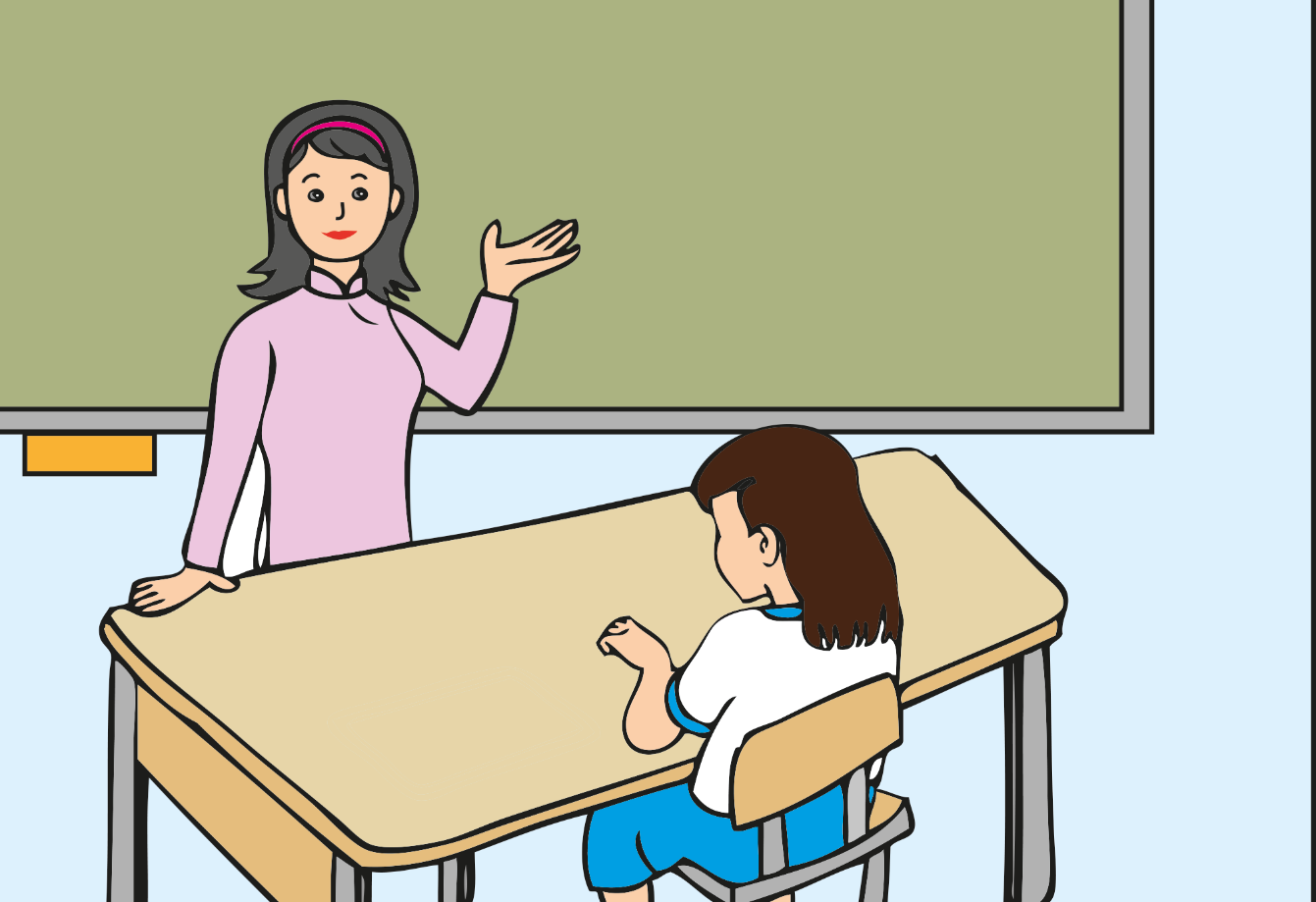 Quan sát tranh và nói vị trí trái phải
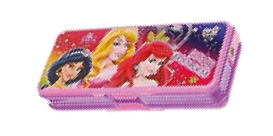 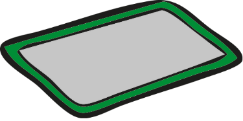 Bảng bên trái – Hộp bút bên phải
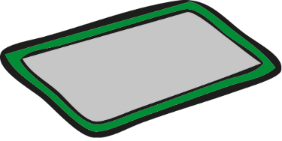 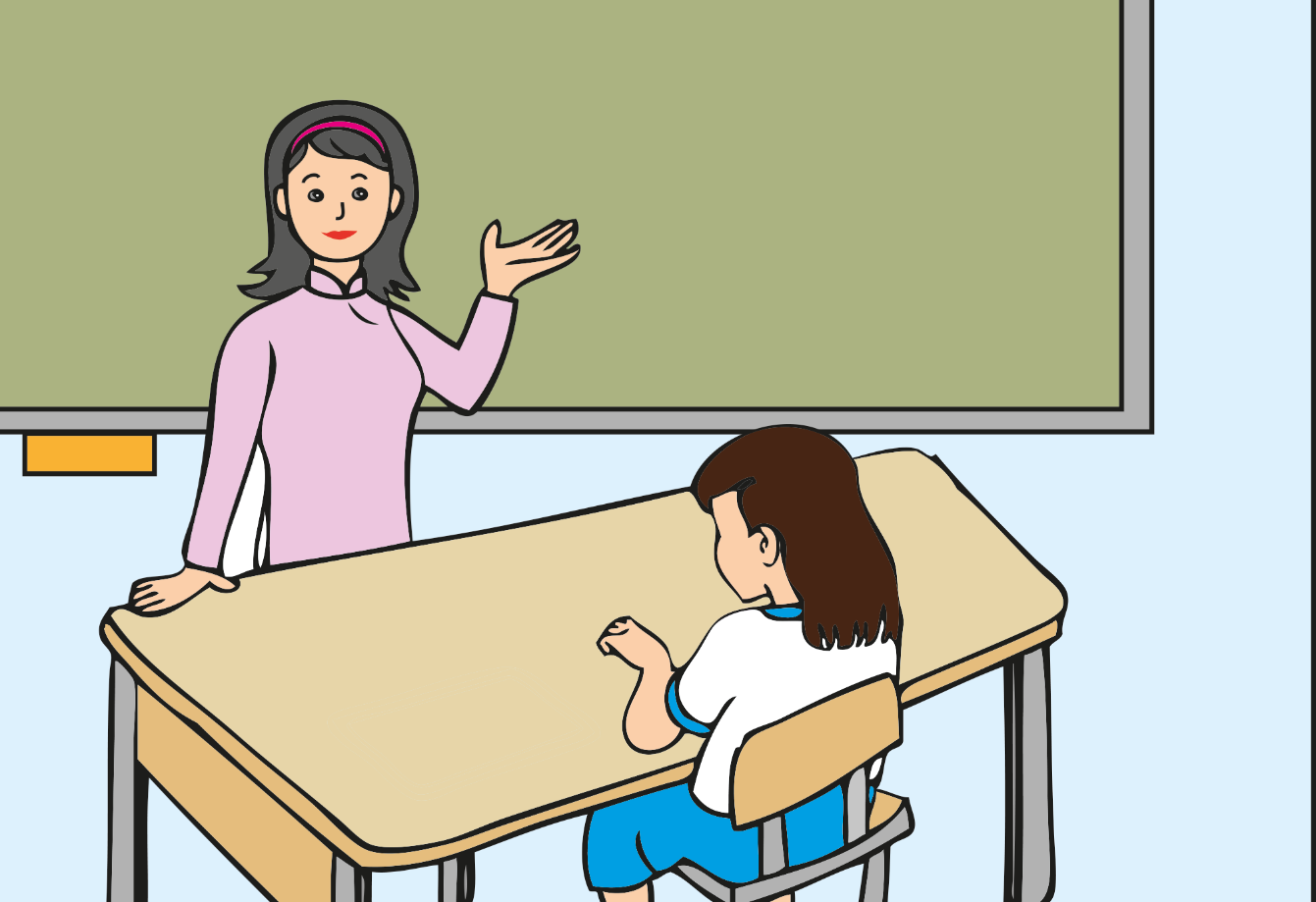 Quan sát tranh và nói vị trí trái phải
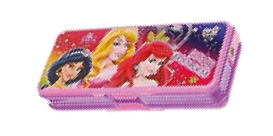 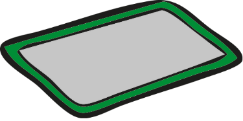 Bảng bên phải – Hộp bút bên trái
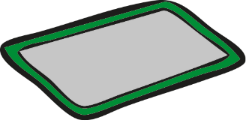 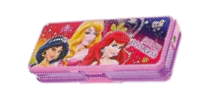 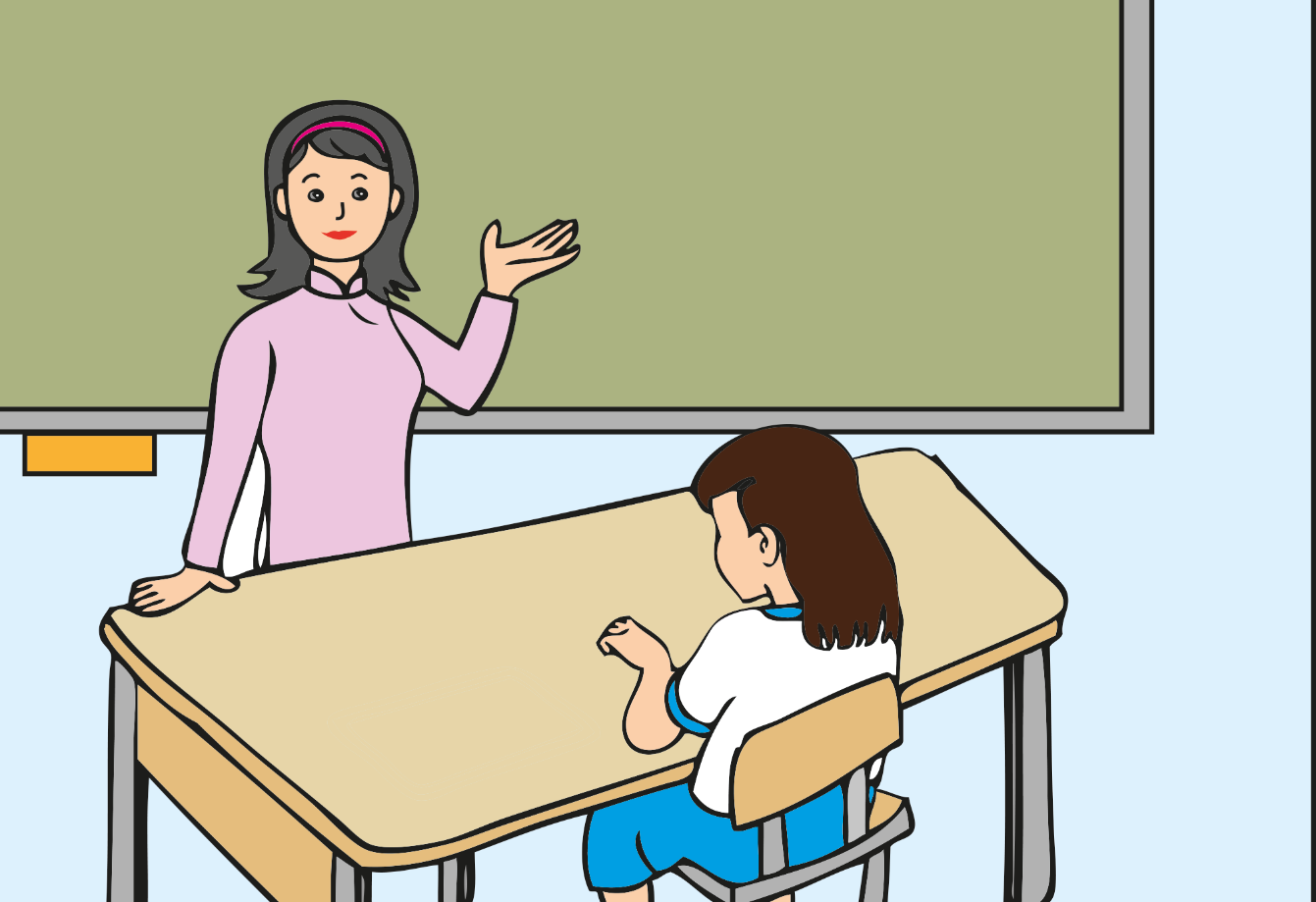 Quan sát tranh và nói vị trí trái phải
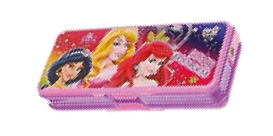 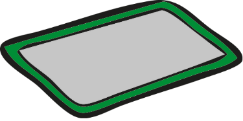 Bảng ở trên – Hộp bút ở dưới
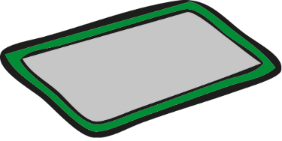 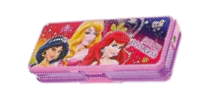 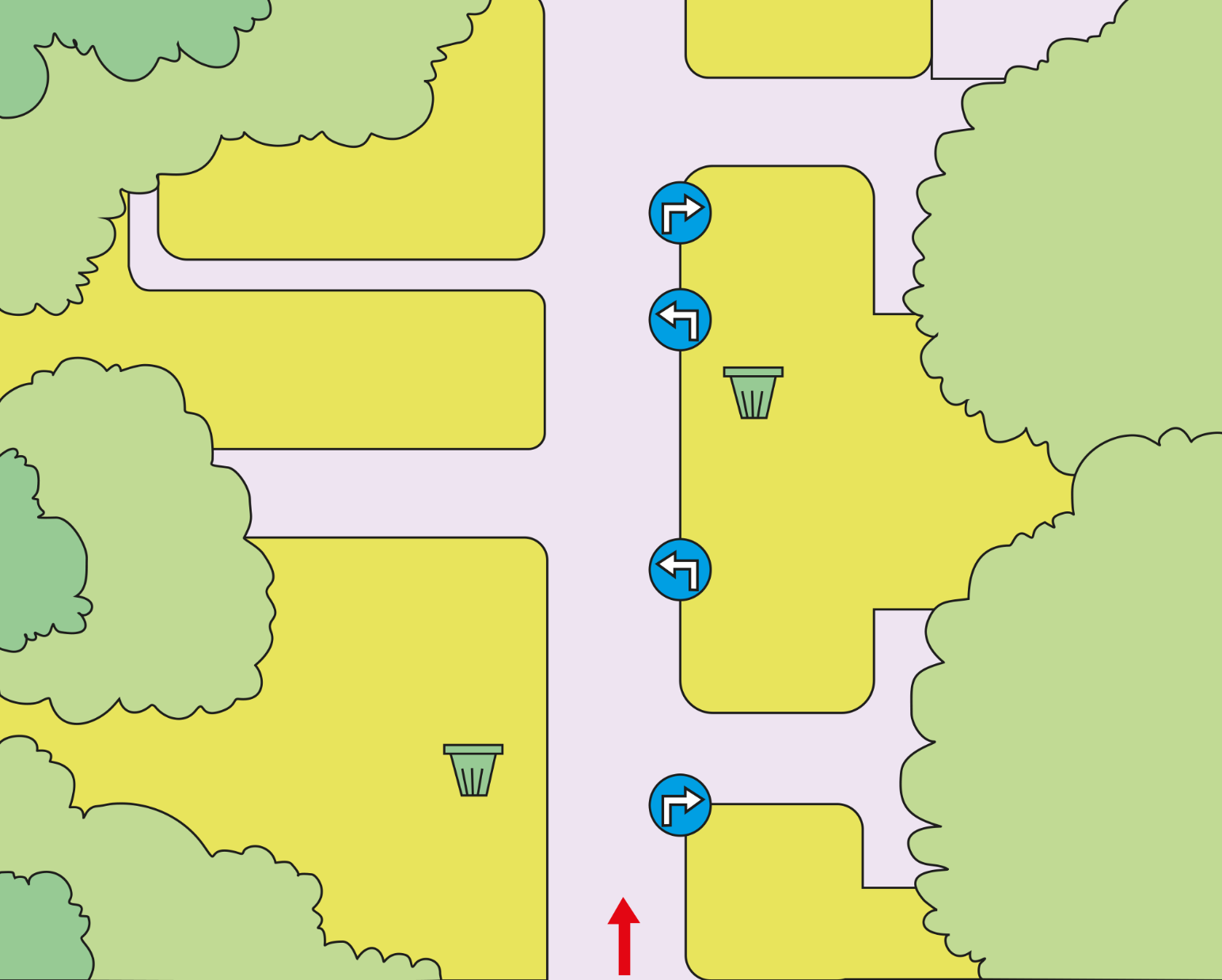 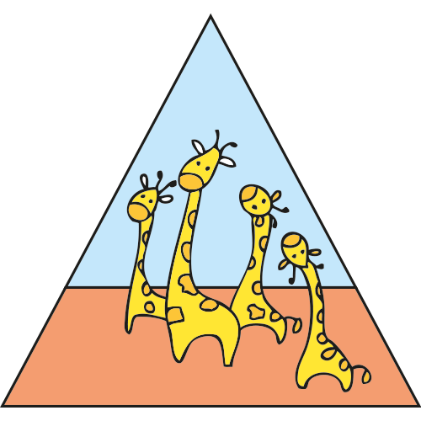 Đi theo biển chỉ đường
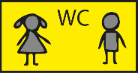 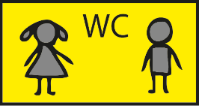 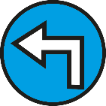 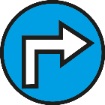 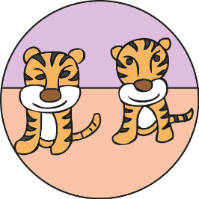 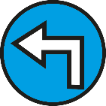 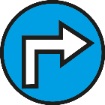 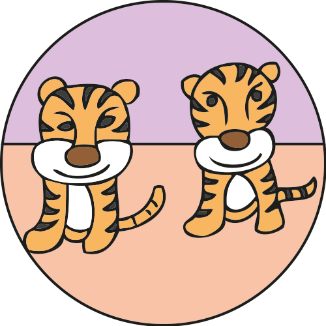 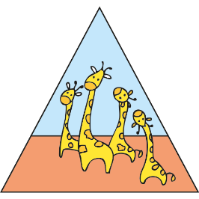 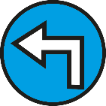 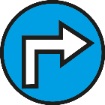 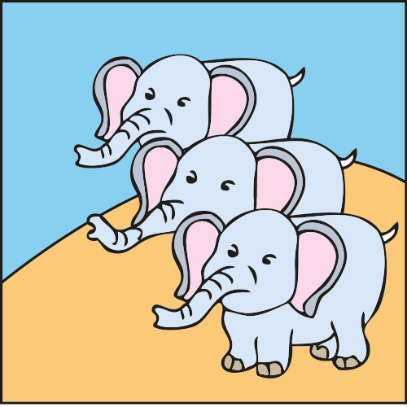 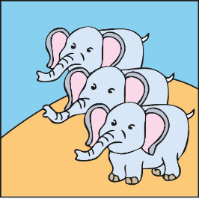 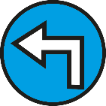 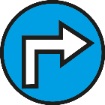 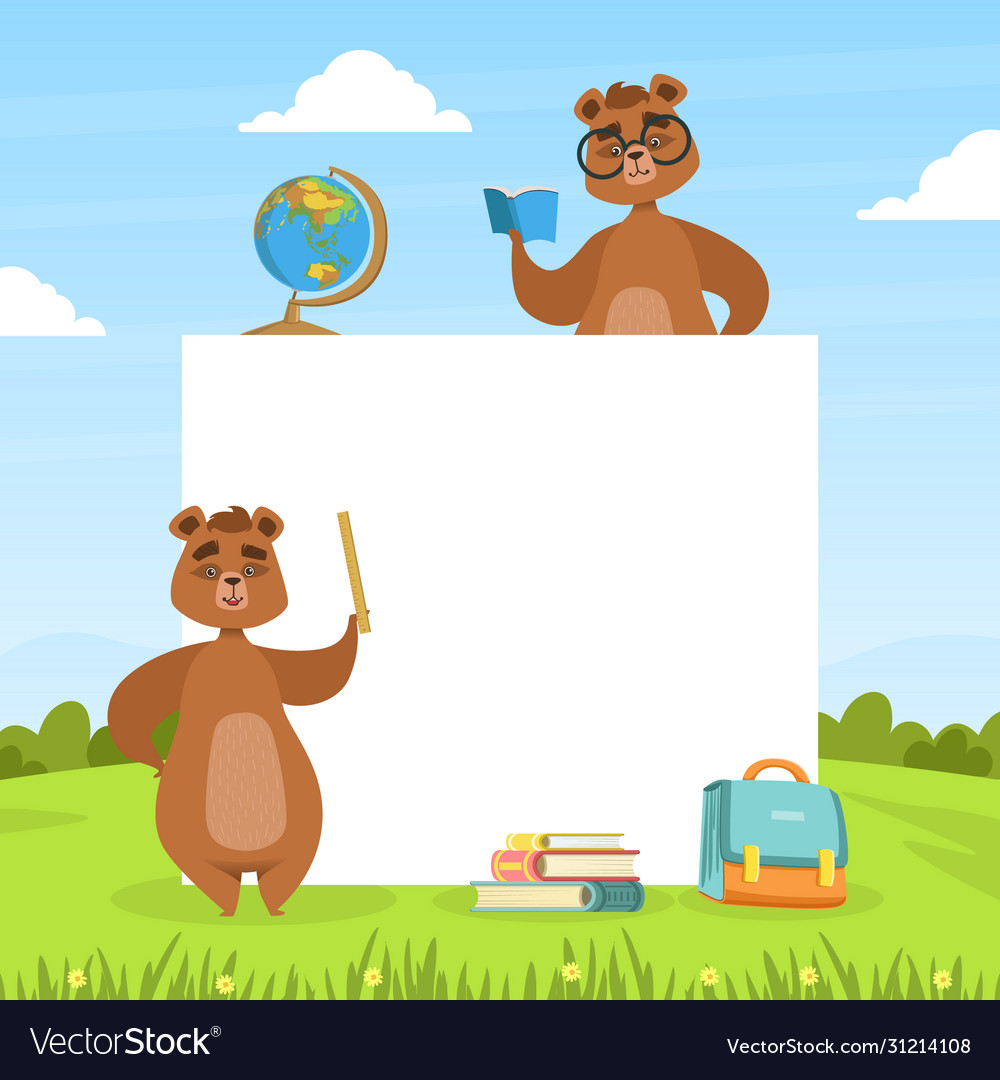 Cuûng coá
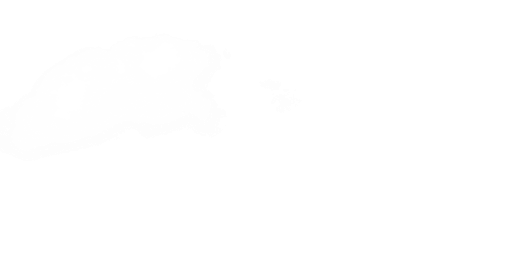 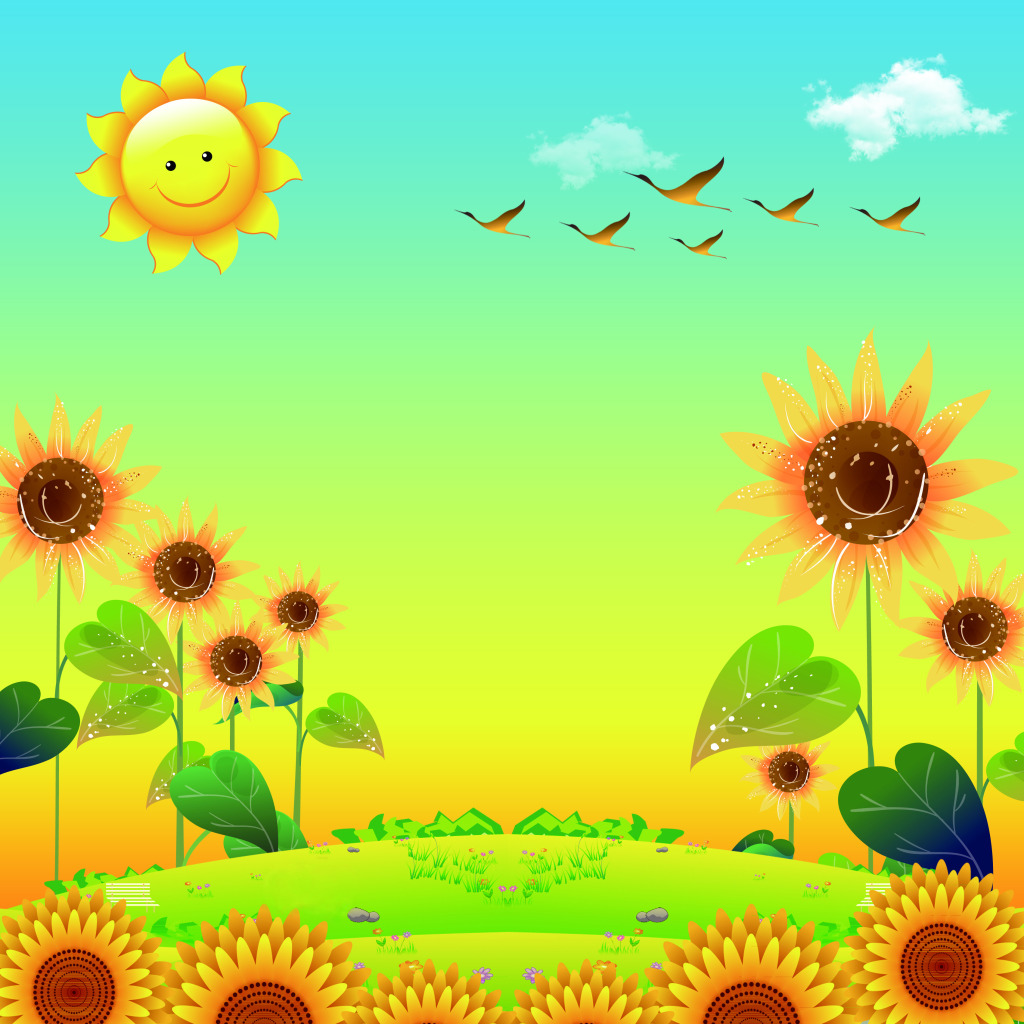 Chaøo taïm bieät caùc con
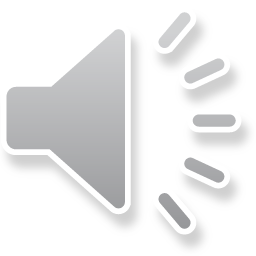 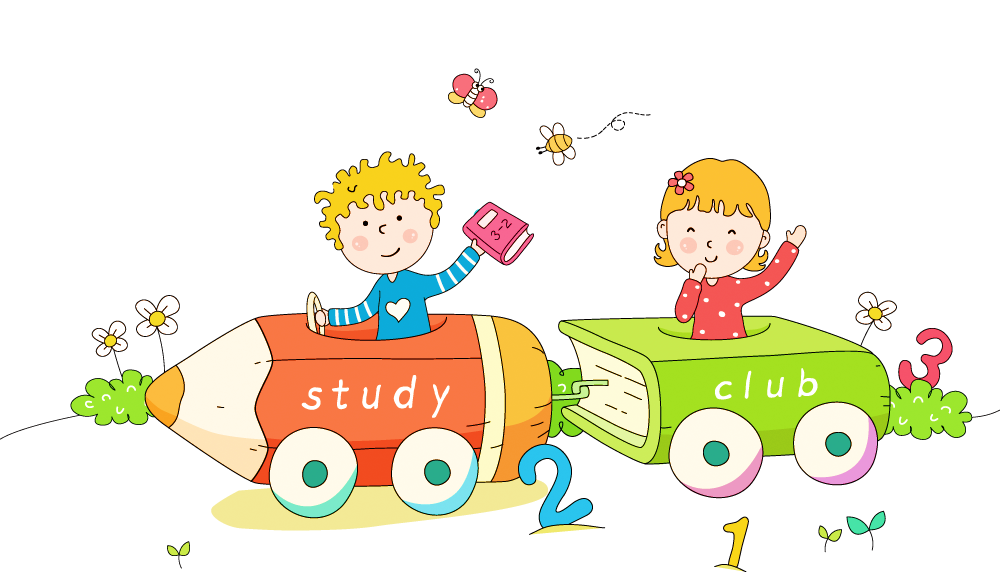